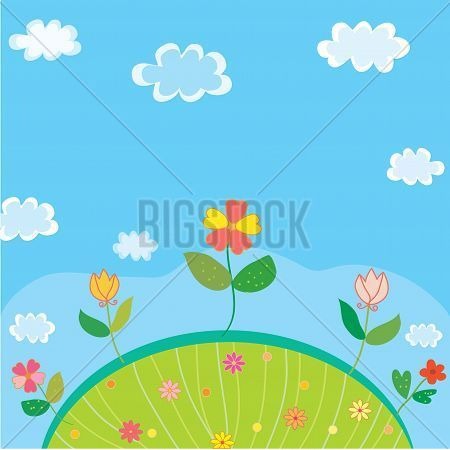 Музыкально-дидактическая игра
«ТРУДОЛЮБИВАЯ ПЧЁЛКА»
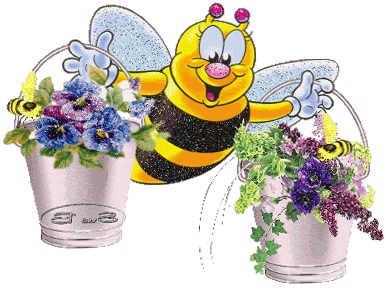 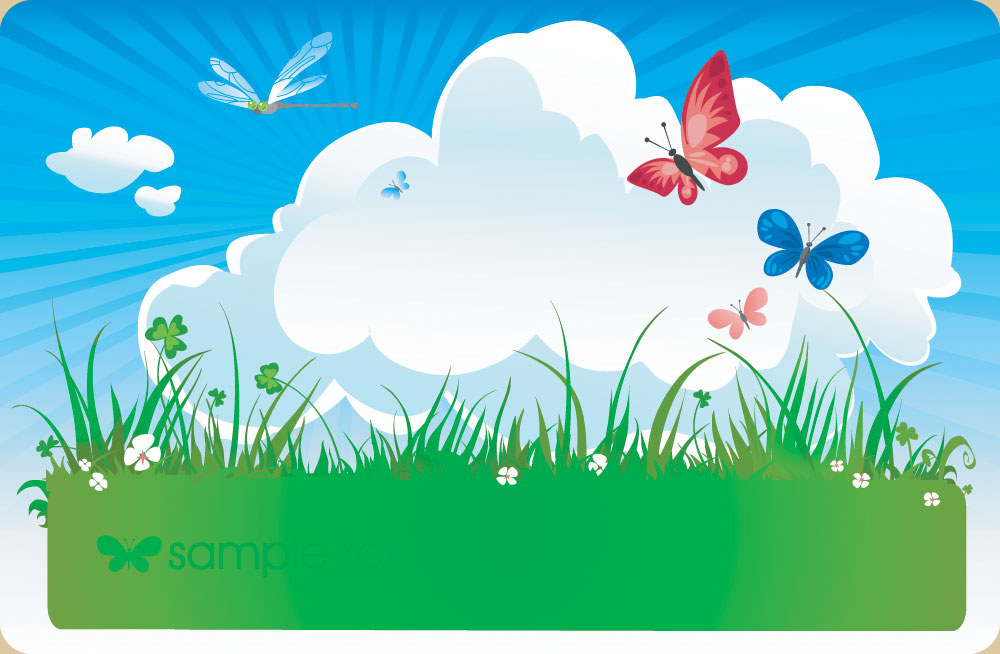 Цель игры: развитие звуковысотного слуха


Ход игры:

Детям предлагается спеть мелодию на слог «жу» a‘ capella
в восходящем или нисходящем движении в зависимости
от того, куда полетела пчелка.
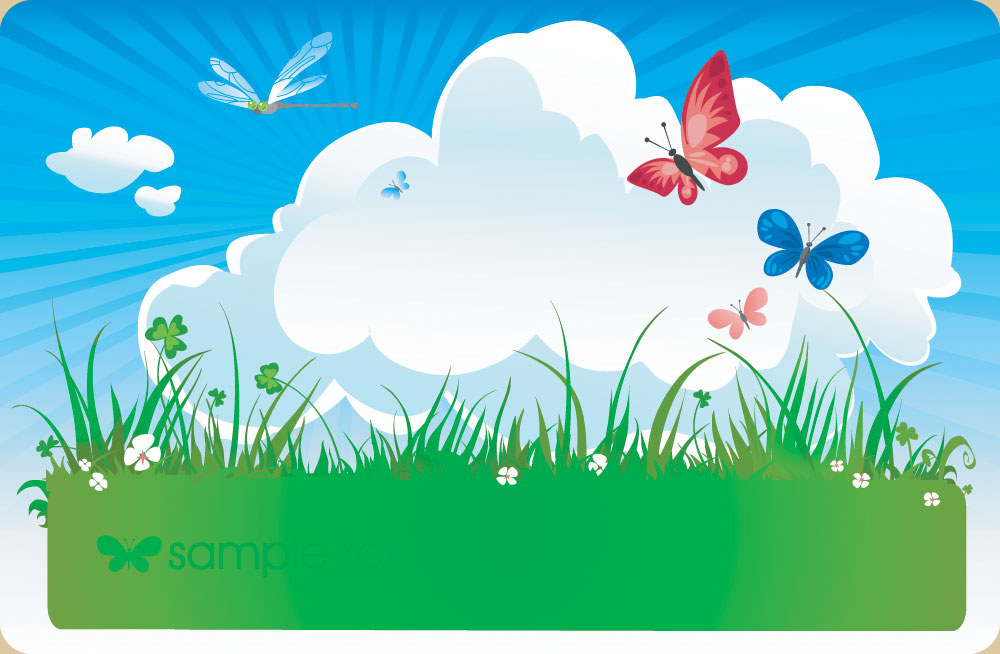 Жу-жу-жу-жу-жу
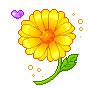 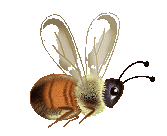 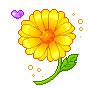 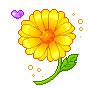 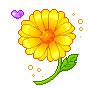 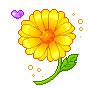 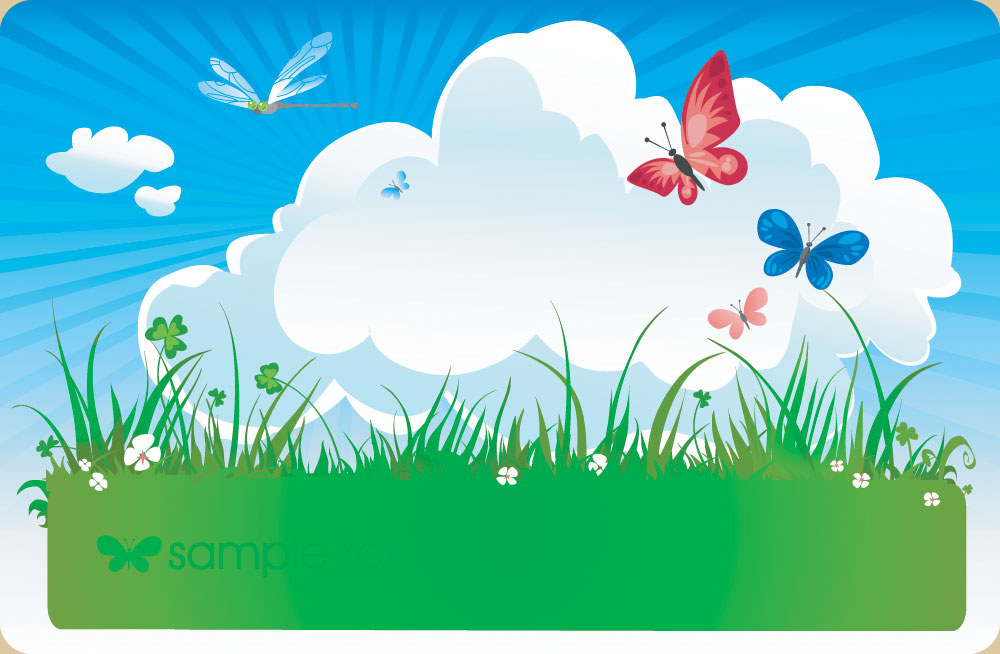 Жу-жу-жу-жу-жу
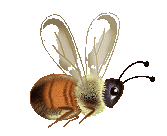 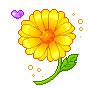 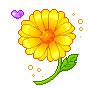 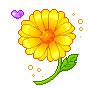 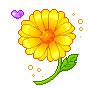 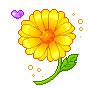 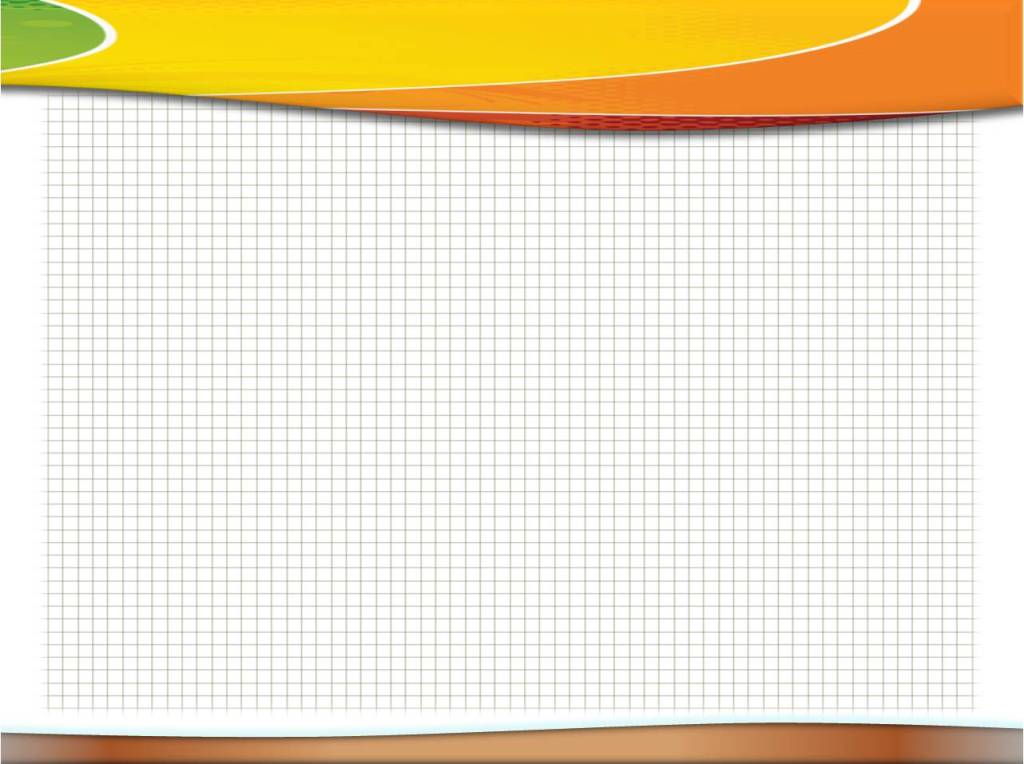 Презентацию  
 музыкально-дидактической игры подготовила:
Мельникова Любовь Александровна 
музыкальный руководитель 1 категории
МБДОУ № 29 «Медвежонок»
г. Невинномысск

 2014 г.